Публичные слушания 
по отчету об исполнении бюджета МО «Город Гатчина» за 2024 год
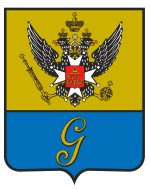 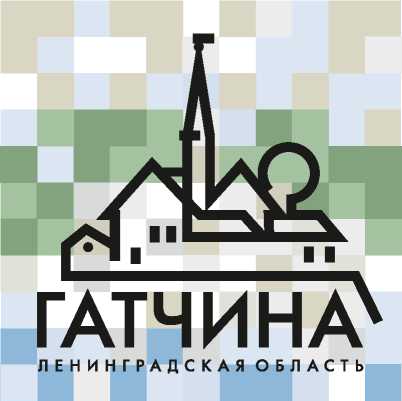 Председатель комитета финансов
Гатчинского муниципального округа 
Л.И. Орехова
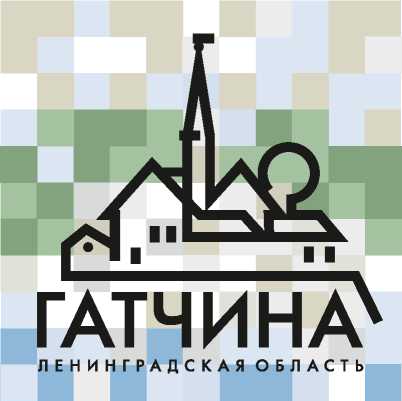 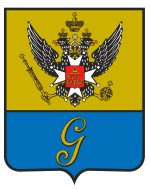 Основные параметры исполнения бюджета МО «Город Гатчина» за 2024 год
млн. руб.
2
Доходы бюджета 
МО «Город Гатчина» за 2024 год
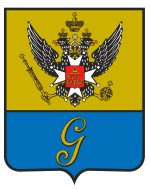 млн. руб.
3
Безвозмездные поступления в бюджет МО «Город Гатчина» 
за 2024 год – 1 361,0 млн. руб.
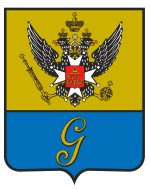 Дотации 
 123,5 млн. руб.
Субсидии из бюджета ЛО
Субсидии из бюджета ГМР
МБТ из бюджета ГМР
4
7,7 млн.руб. на строительство инженерной и транспортной инфраструктуры;
130,2 млн.руб. на капитальный ремонт автомобильных дорог;
10,0 млн.руб. на благоустройство дворовых территорий; 
7,8 млн.руб. депутатские;
86,2 млн.руб. на устойчивое функционирование объектов теплоснабжения;
12,3 млн.руб. на обеспечение жильем молодых семей; 
74,8 млн.руб. стимулирующие выплаты работникам культуры;
1,1 млн.руб. на молодежные общественные организации; 
3,1 млн.руб. на реализацию областного закона 3-оз;
12,2 млн.руб. на приобретение дизель-генераторов;
88,7 млн.руб. на повышение качества городской среды;
0,4 млн.руб. на цифровизацию городского хозяйства
431,5 млн.руб. субсидии на инвестиционные проекты в.т.ч.:
202,7 млн.руб. строительство и капитальный ремонт автодорог и тротуаров; 
89,1 млн. руб. капитальный ремонт теплотрассы;
110,1 млн.руб. ремонт наружных сетей канализации и магистрального водопровода;
14,0 млн.руб. строительство участка улично-дорожной сети между микрорайоном "Аэродром" и микрорайоном "Мариенбург«;
15,6 млн.руб. переселение граждан из аварийного жилищного фонда;
3,4 млн.руб. на трудоустройство несовершеннолетних граждан; 
34,2 млн.руб. на приобретение коммунальной спецтехники и оборудования;
191,8 млн.руб. на проведение мероприятий праздничного календаря в т.ч.
9,6 млн.руб. благоустройство общественной территории в мкр. "Мариенбург«;
178,1 млн.руб. реставрация объекта "Ансамбль госпитального городка«;
4,1 млн.руб. конкурсы, фестивали; 
48,5 млн.руб. на природоохранные мероприятия;
63,0 млн.руб. на повышения оплаты труда работников муниципальных учреждений культуры в соответствии с Указом Президента;
1,1 млн.руб. на проведение мероприятий: военно-патриотического направления; для граждан пожилого возраста; на укрепление межнационального и межконфессионального согласия;
Дотация на выравнивание 103,5млн.руб. в т.ч.: 
из областного бюджета 51,2м.р.;
из бюджета ГМР 52,3м.р.
Дотация на премирование победителей Всероссийского конкурса «Лучшая муниципальная практика
20,0 млн.руб.
469,1 млн. руб.
304,4 млн. руб.
464,6 млн. руб.
Исполнение доходной части бюджета МО «Город Гатчина»
 за 2014 – 2024 гг.
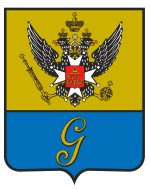 5
Расходы бюджета МО «Город Гатчина» 
в разрезе муниципальных программ за 2024 год
млн.руб.
6
млн.руб.
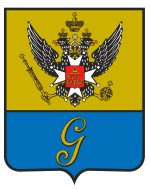 АВТОДОРОГИ И ТРОТУАРЫ
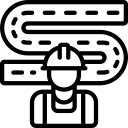 352,7 млн.руб.
7
КАПИТАЛЬНЫЙ РЕМОНТ8-ми автомобильных дорог протяженностью 7,15 км.:
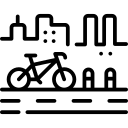 14,1 млн.руб.
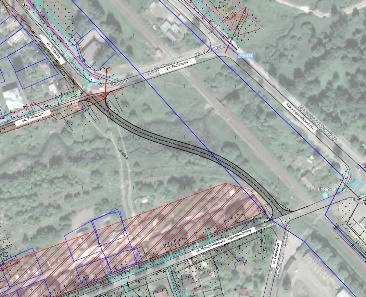 - авансирование работ  по строительству участка улично-дорожной сети между микрорайоном «Аэродром» и микрорайоном «Мариенбург»
25,9 млн.руб.
4,8 млн.руб.
СТРОИТЕЛЬСТВО улично-дорожной сети, УСТРОЙСТВО тротуаров и пешеходных дорожек:
- обустройство пешеходной дорожки по ул.Бородина
3,1 млн.руб.
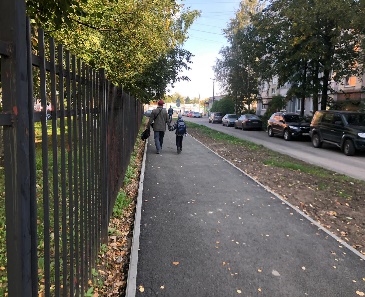 - устройство тротуара на ул.Новопролетарская
- строительство тротуара и ремонт опор освещения, устройство ограждения вдоль тротуара на ул. Подъездная дорога
3,2 млн.руб.
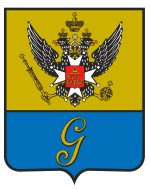 ОБУСТРОЙСТВО
ДВОРОВ
65,5 млн.руб.
КОМПЛЕКСНЫЙ РЕМОНТ И  БЛАГОУСТРОЙСТО6-ти участков дворовых территорий:
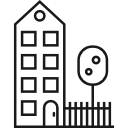 8
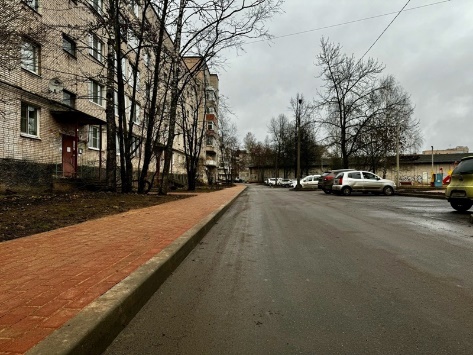 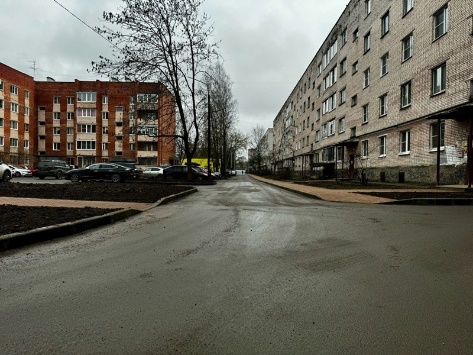 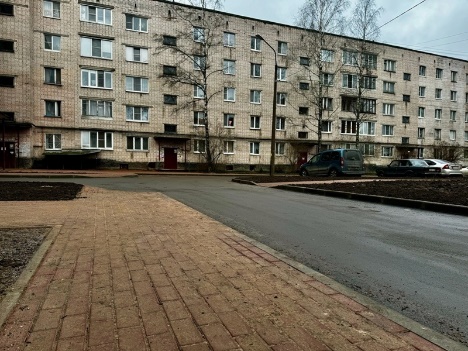 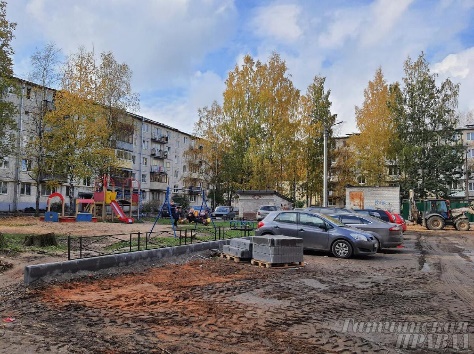 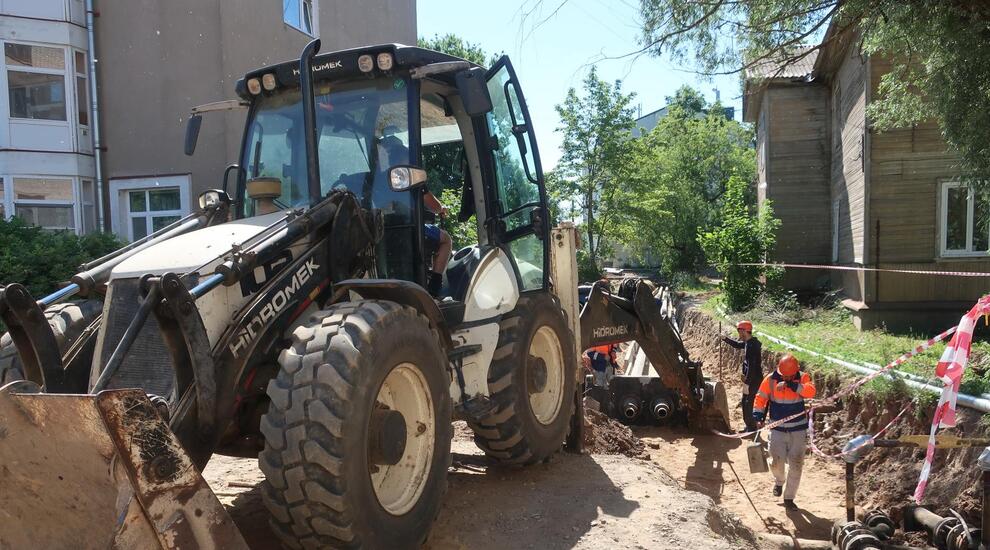 9,5 млн.руб.
8,3
млн.руб.
- работы по нанесению дорожной разметки и устройство шумовых полос
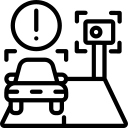 обеспечению БЕЗОПАСНОСТИ дорожного движения
0,6 млн.руб.
- работы по обустройству светофорного объекта
0,6 млн.руб.
- поставка искусственных неровностей и прочее
Расходы на мероприятия по уборке, благоустройству и содержанию территории города составили 534,1 млн. руб.
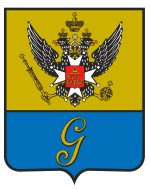 БЛАГОУСТРОЙСТВО ТЕРРИТОРИИ ГОРОДА
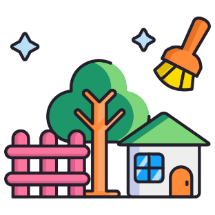 113,6 млн. руб.
1
10
56,2 млн. руб.
Механизированная уборка дорог 
(225 дорог, протяженность – 124км.)
Уличное освещение
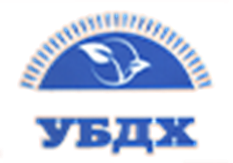 88,4 млн. руб.
39,9 млн. руб.
9
2
Озеленение территории 
(посажено 350 деревьев по 45 адресам, побелка, спил и прочее)
9
Уборка дворовых территорий и подъездов
(в т.ч. 5,0 млн. руб.- вывоз снега)
4,8 млн. руб.
81,6 млн. руб.
8
3
Содержание детских и спортивных площадок, установка оборудования 
(101 детск.площадка и 26 спорт.площадок)
Уборка тротуаров и территорий общего пользования (общая протяженность 130 км.)
51,8 млн. руб.
5,6 млн. руб.
4
7
Содержание дорог и 
безопасность дорожного движения
(5,8 млн. руб. - вывоз снега)
Содержание мест захоронений (содержание кладбищ, вывоз ТКО, скашивание травы)
4,8 млн. руб.
24,4 млн. руб.
6
5
Содержание технических средств организации дорожного движения
Прочие мероприятия по благоустройству территорий
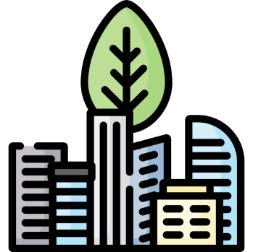 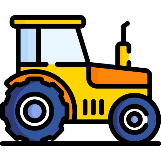 ЧИСТЫЙ ГОРОД – ЗДОРОВЫЙ ГОРОД!
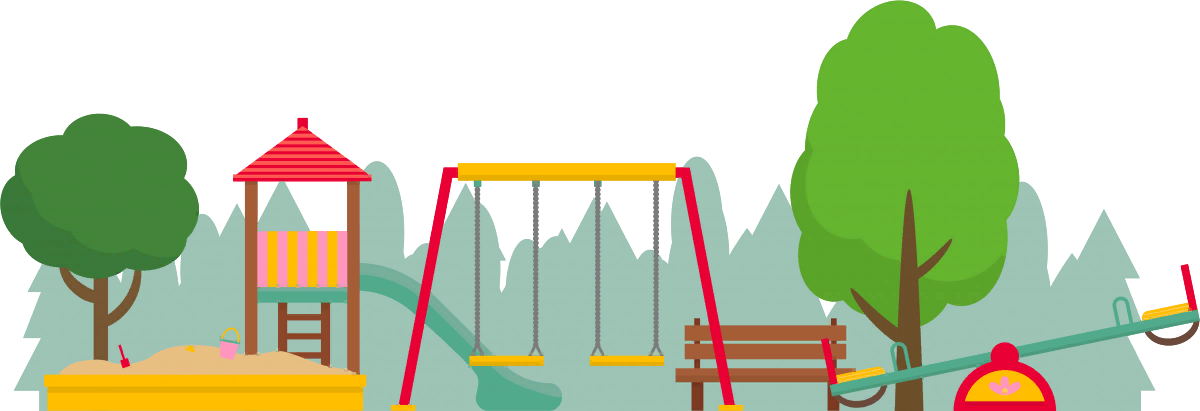 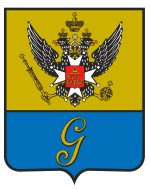 БЛАГОУСТРОЙСТВО ТЕРРИТОРИИ ГОРОДА
2,8 млн.руб.
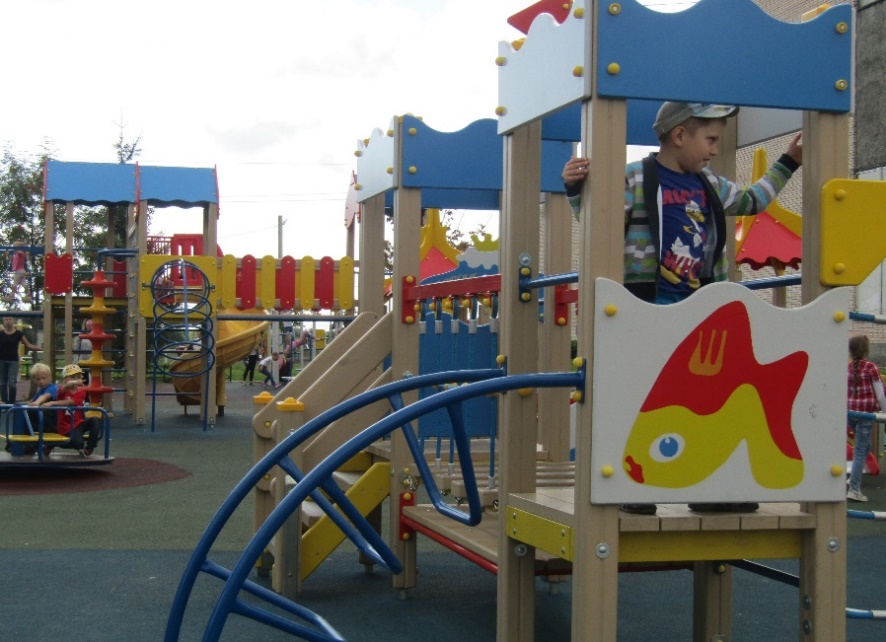 01
ул. Генерала Кныша,7
приобретение и установка детского игрового и спортивного оборудования:
02
ул. Рощинская, дд. 2а, 2б
10
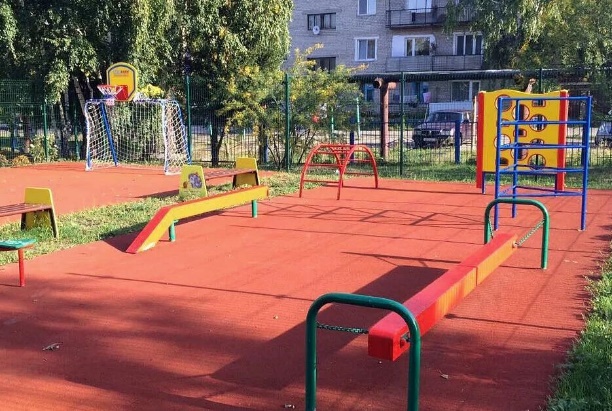 03
ул. Рысева д.57
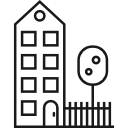 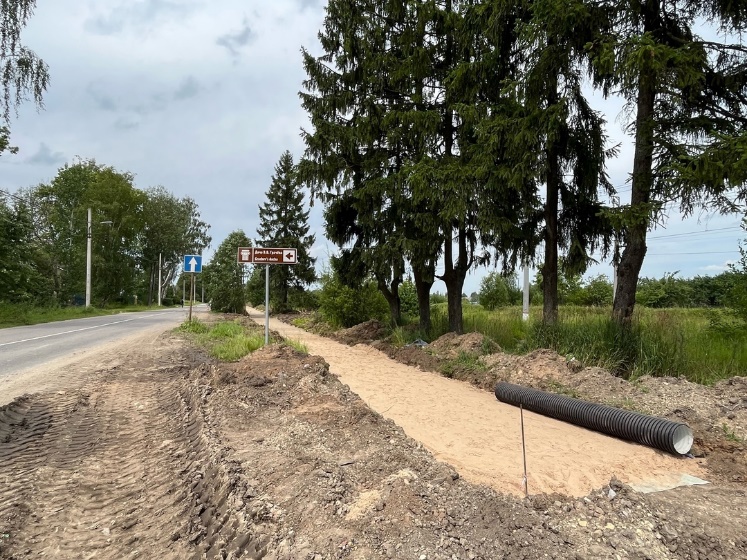 3,5 млн.руб.
04
благоустройство тротуара по ул. Воскова
в т.ч. 3,1 млн. руб. – средства бюджета ЛО
Осуществлена поставка и установка объектов благоустройства: скамеек, вазонов, информационного стенда,  - в рамках реализации областного закона от 15 января 2018 года №3-оз "О содействии участию населения в осуществлении местного самоуправления и иных формах на территориях административных центров муниципальных образований ЛО»
поставка и установка объектов благоустройства:
Приобретение специализированной техники 
для МБУ «УБДХ» 41,8 млн. руб.
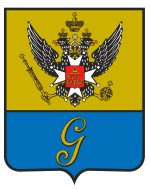 БЛАГОУСТРОЙСТВО ТЕРРИТОРИИ ГОРОДА
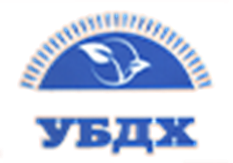 2 грузопассажирских газели для дорожного участка и участка зеленого хозяйства- 7,2 млн. руб.,
 
2 машины уборочных с плужно-щеточным оборудованием – 4,3 млн. руб.,

машина уборочная с щеточным оборудованием и отвалом для всесезонной уборки тротуаров, общественных пространств, дворовых территорий и внутриквартальных проездов - 2,3 млн. руб.,

экскаватор-погрузчик для проведения различных работ по благоустройству и дорожному хозяйству  - 22,2 млн. руб.,

погрузчик фронтальный «Митракс» с навесным оборудованием для всесезонной уборки тротуаров, общественных пространств, дворовых территорий и внутриквартальных проездов – 5,8 млн. руб.
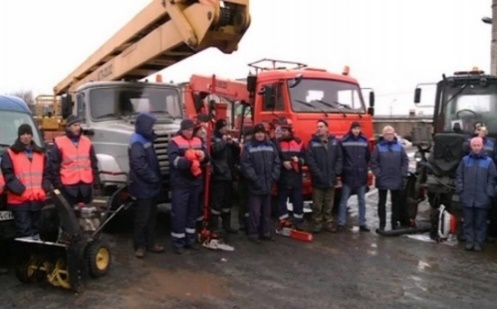 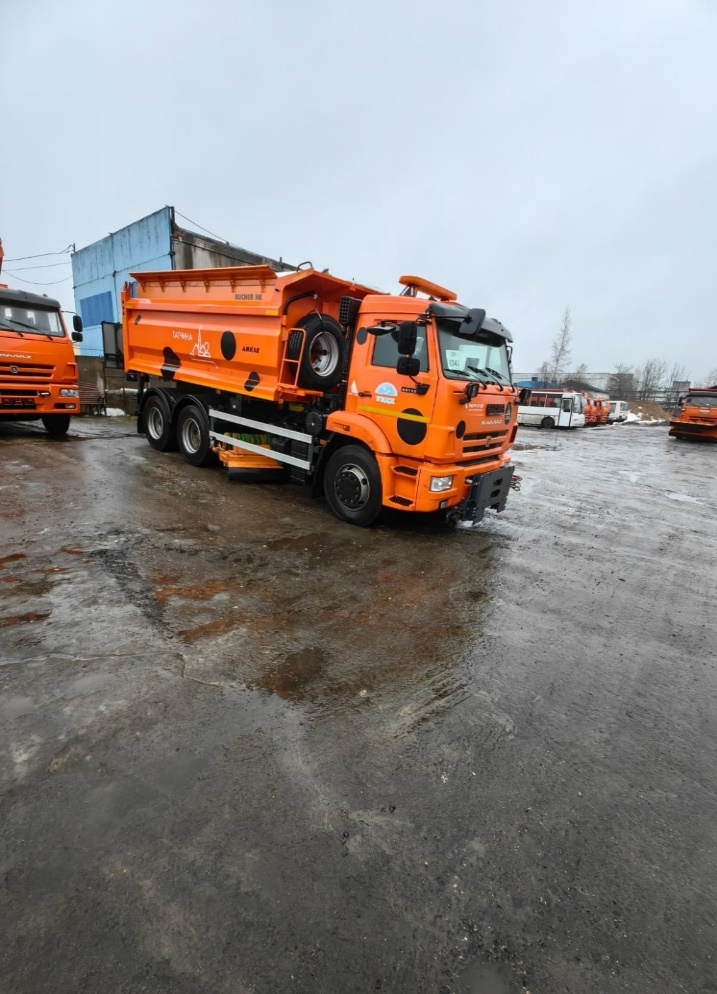 11
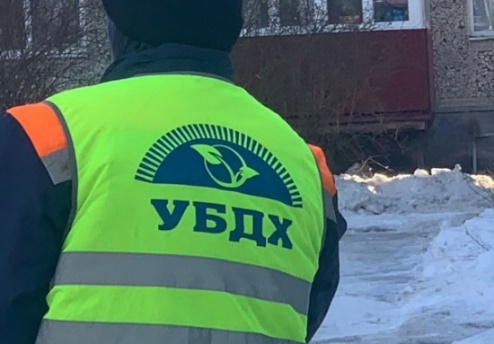 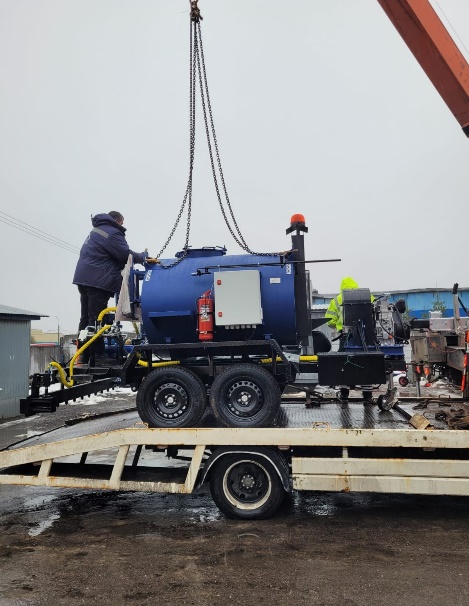 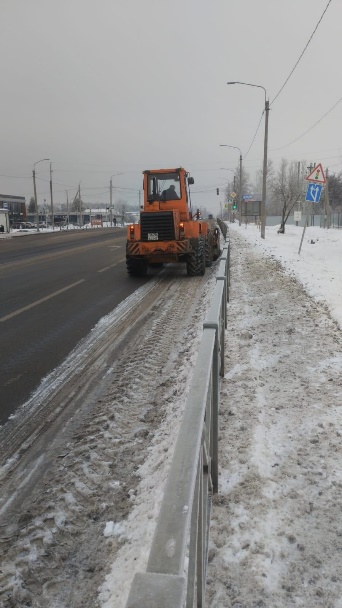 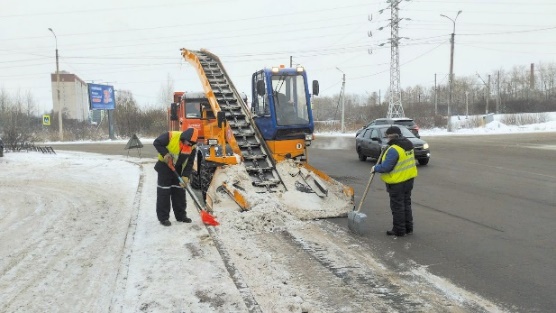 Вывоз листвы 4 938 м3;
Вывоз снега 117 260 м3;
Вывоз веток 1 933 м 3.
Предприятие полностью справляется с работами по озеленению, цветочному оформлению, уборке территорий. В рамках муниципального задания предприятием произведены расходы в размере 386,8 млн.руб., на иные цели направлено 55,6 млн.руб.
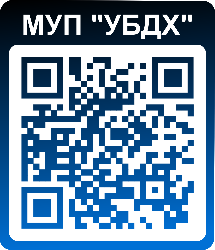 На развитие коммунальной и инженерной инфраструктуры в МО «Город Гатчина» направлено - 372,9 млн. руб.
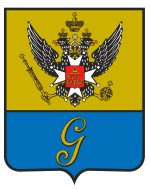 ЖИЛИЩНО-КОММУНАЛЬНОЕ ХОЗЯЙСТВО
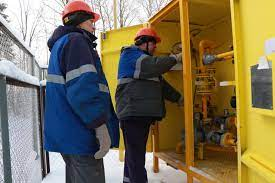 113,9 млн. руб.
13 мероприятий в сфере водопроводно-канализационного хозяйства 
(субсидии для МУП «Водоканал» ) Выполнены работы:
12
24 мероприятия в сфере теплоснабжения
 (субсидии для МУП «Тепловые сети») Выполнены работы по капитальному ремонту участков теплотрасс; 
Протяженность отремонтированных участков теплосетей составила (14 944 м.) ;
Капитальный ремонт сетей и сетей канализации  ремонт и модернизация водопроводных - 104 м.р.;
 Протяженность отремонтированных участков
  составила 3,2 км.; 
капитальный ремонт сетевого насосного агрегата– 9,9 м.р.
189,2 млн. руб.
69,8 млн. руб.
Прочие расходы:
строительство канализационной сети по ул. Багажной – 4,9 м.р.; 
кап. ремонт сетей хоз.-бытовой канализации на объекте: «Инженерные сети водоснабжения и водоотведения до границы «Северо-Западного нанотехнологического центра»  - 15,2 м.р.;
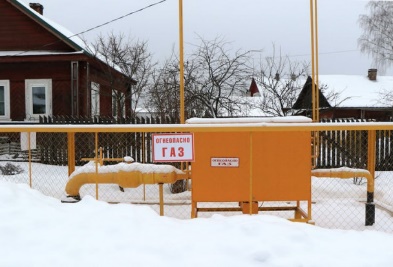 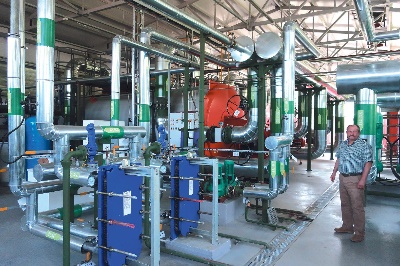 Кроме того, осуществлены расходы на:
приобретение резервной дизель-генераторной установки для резервного электроснабжения объектов жизнеобеспечения города Гатчина – 14,0 м.р.
актуализация схем теплоснабжения, водоснабжения, водоотведения  - 1,3 м.р.
оплата за водоотведение поверхностных сточных вод с городских территорий – 5,7 м.р.;
компенсация затрат баням по тарифам – 9,7 м.р.;
техническое обслуживание построенных распределительных газопроводов -1,2 м.р. 
и прочее.
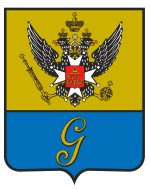 На развитие физической культуры, спорта 
и молодежной политики – 102,4 млн. руб.
ТЕРРИТОРИЯ СПОРТА 
и МОЛОДЕЖНОЙ ПОЛИТИКИ
Лыжный марафон, фестивали бега, спартакиады пенсионеров и трудовых коллективов, легкоатлетические эстафеты, мероприятия по видам спорта (лыжные гонки, флорбол, волейбол, бадминтон, плавание, шахматы, ГТО, футбол, тайский бокс, шашки). Организован и проведен ряд молодежных мероприятий разной направленности: фестивали современных танцев и современных субкультур, молодых семей, слет волонтеров, фотокроссы, День студенчества, День молодежи , а также направлены ассигнования на звуковое сопровождение, автотранспорт, костюмы, форма, сувенирная продукция, медали и кубки, грамоты и т.п.
Расходы 
на проведение мероприятий:
 8,9 млн. руб.
13
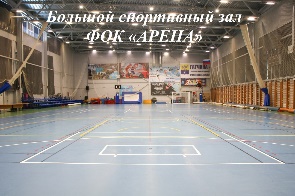 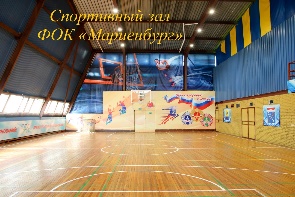 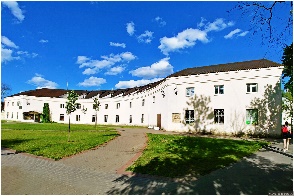 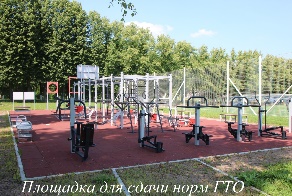 Содержание
 учреждений спорта: МБУ «ГГСДЦ» и МБУ «ГДМ» 72,1 млн. руб.
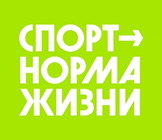 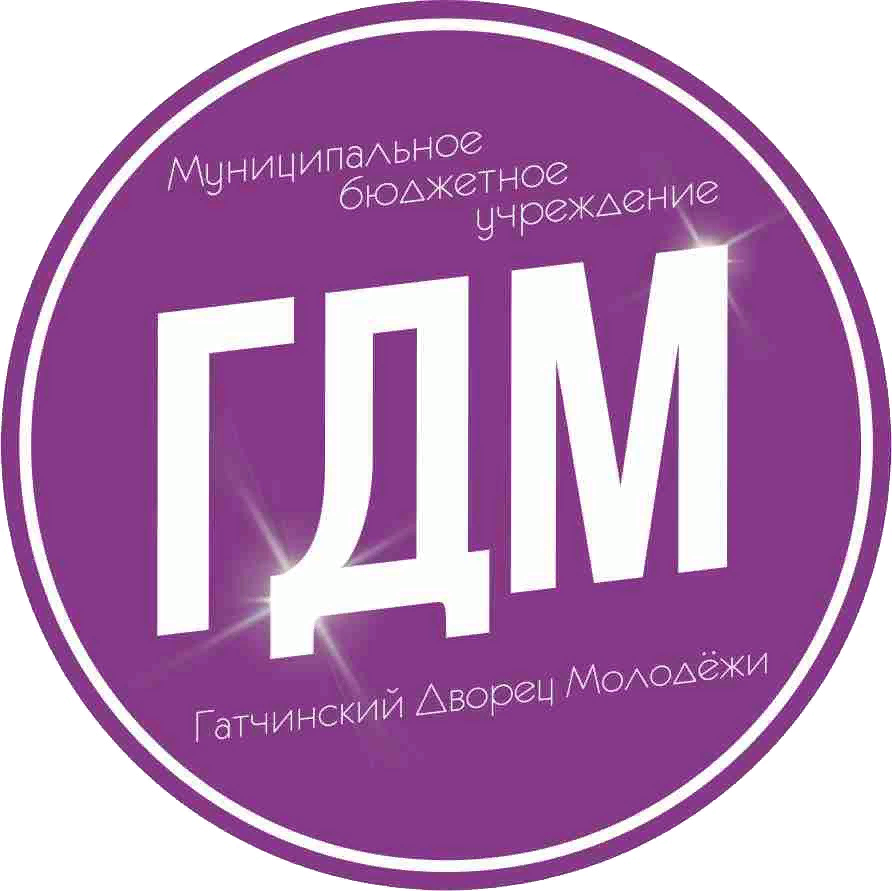 Субсидии
 на иные цели  
9,9 млн. руб.
В МБУ «ГГСДЦ»:
приобретена и установлена хоккейная коробка по адресу ул. Новоселов д.6б - 5,5 млн.руб., 
разработана ПСД на капитальный ремонт здания спортивного зала на ул. Чехова д.8а - 1,7 млн.руб.,
разработана рабочая документация по проведению противоаварийных мероприятий административного здания стадиона «Спартак» - 0,6 млн. руб.
ремонт фундамента и восстановление забора вокруг стадиона «Спартак» - 1,0 млн. руб.
в МБУ «ГДМ»:
приобретение многофункционального цветного принтера, системного блока, сабвуфера, акустической системы, микрофона, радиосистемы (в т.ч. за счет средств депутатов ЗАКСа- 0,5 млн.руб.);
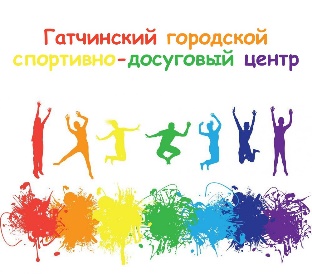 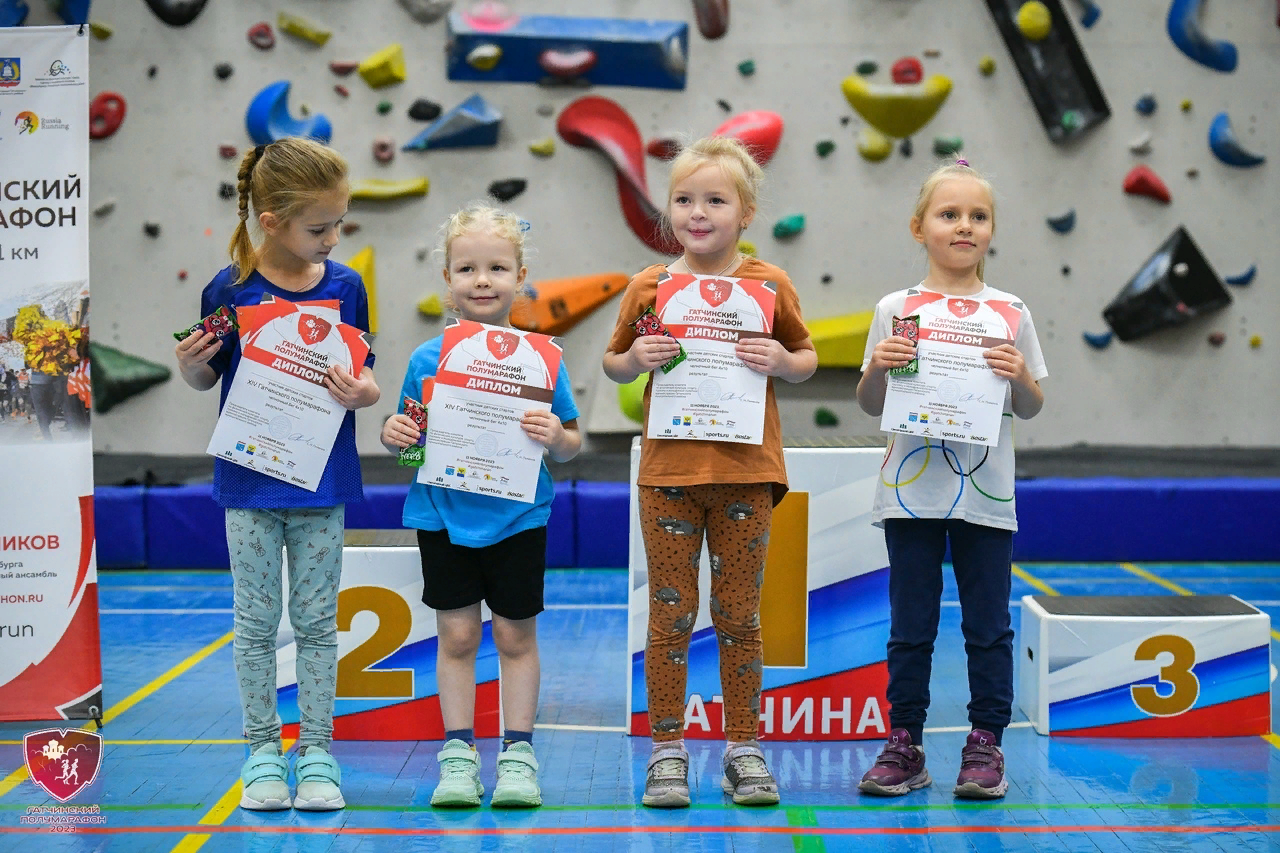 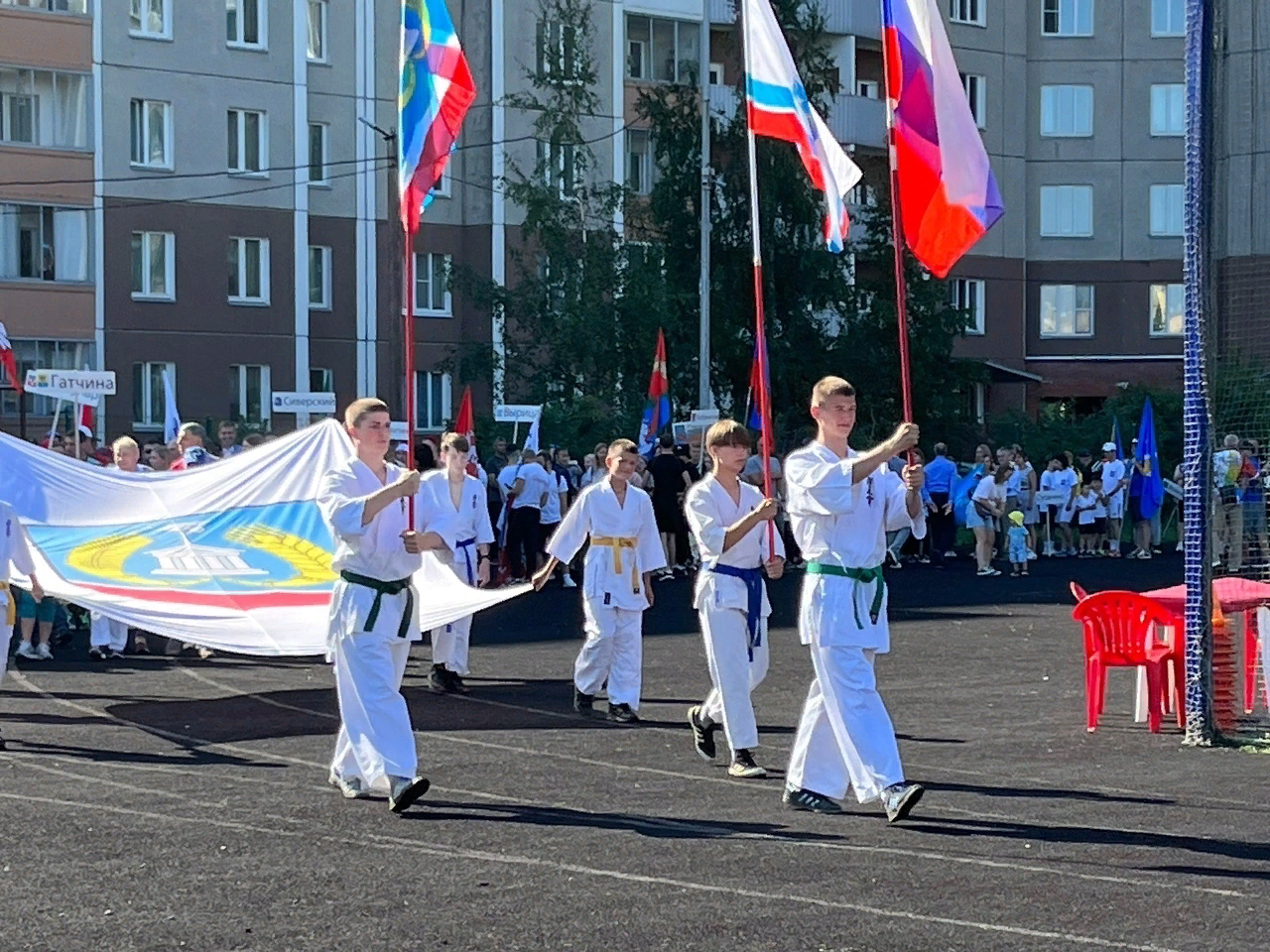 На развитие сферы культуры 
в МО «Город Гатчина»– 343,4 млн. руб.
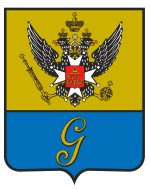 СФЕРА КУЛЬТУРЫ
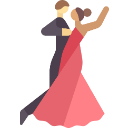 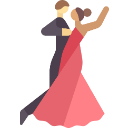 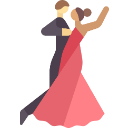 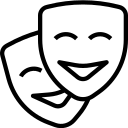 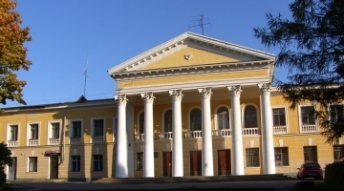 6,8 млн. руб.
12,6 млн. руб.
299,4 млн. руб.
318,8 млн.руб.
содержание пяти учреждений культуры: МБУ «ГДК», МБУ «ЦТЮ»,
 МБУ «Олимпия», МБУ «Музей г.Гатчины», МБУ «ЦБС»
укрепление материально-технической базы учреждений культуры
бухгалтерское сопровождение учреждений культуры
Расходы на учреждения культуры
14
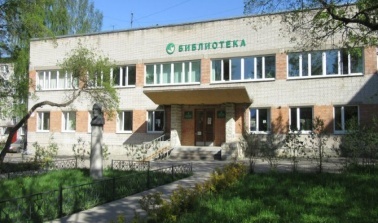 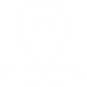 ремонт туалетной комнаты в киноконцертном зале «Победа» приобретение кресел в малый зал ККЗ «Победа, разработка обмерных чертежей и лазерное сканирование кинотеатра «Победа», поставка радиосистемы, обеспечение безопасности и антитеррористической и пр.)
проведение инженерно-изыскательских работ и технического обследования, приобретение сценических костюмов и обуви, фотооборудования, радиосистемы, ремонт помещений, ремонт системы противопожарной сигнализации, противопожарная обработка полов.
МБУ «ГДК»
МБУ «ЦТЮ»
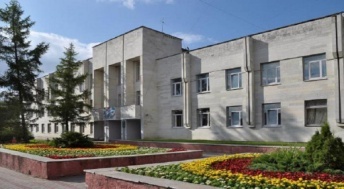 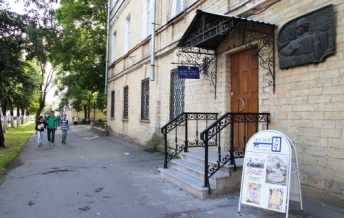 приобретение системы звукового оповещения и камер видеонаблюдения, ремонт отопительной системы в помещении ЦГБ им. А. И. Куприна и в помещении детской библиотеки в г. Гатчина, ул. Хохлова, д.16, разработка и проверка ПСД на ремонт помещений библиотеки и кровли.
оборудование для системы видеонаблюдения и актуализация паспорта, приобретение оргтехники, экскурсионного оборудования "Радиогид", рамок с остеклением, детских манекенов.
МБУ «Музей города Гатчина»
МБУ «ЦБС»
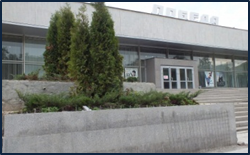 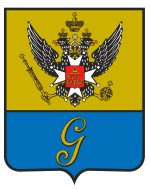 СФЕРА КУЛЬТУРЫ
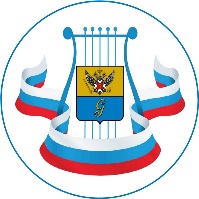 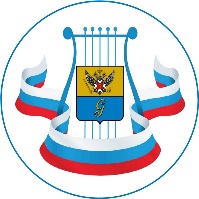 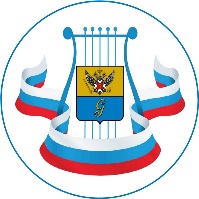 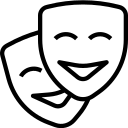 19,4 млн.руб.
1,6 млн. руб.
12,8 млн. руб.
5,0 млн. руб.
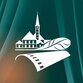 проведение торжественных и культурно-массовых городских мероприятий
(37 мероприятий)
проведение мероприятий, направленных на укрепление межнационального и межконфессионального согласия
Проведение 
XXX российского кинофестиваля «Литература и кино»
(89 000 участников)
Расходы на проведение мероприятий
15
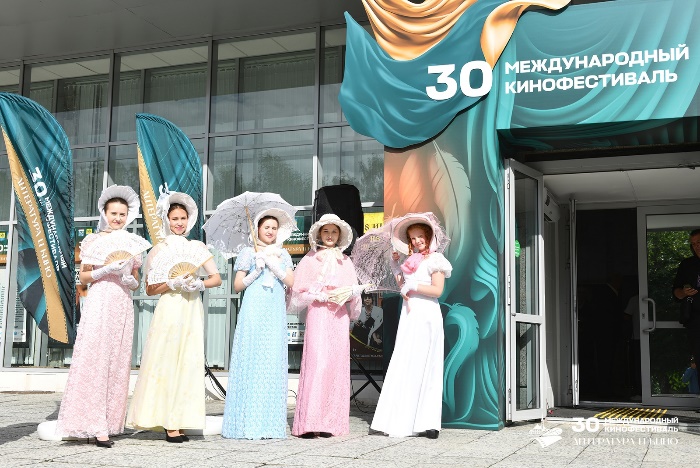 За 2024 год по календарному плану общегородских культурных мероприятий проведено 37 мероприятий, в том числе посвященных: 228 – летию присвоения  Гатчине статуса города, Дню Защитника Отечества, Международному женскому дню, Российскому празднику весны и труда, Дню Великой Победы, Дню России, Дню пожилого человека, Дню матери и Дню инвалидов, торжественно-траурные мероприятия, проведен праздник День семьи, любви и верности, народное гуляние «Масленица», X Танцевальный фестиваль «Гатчинские ассамблеи», XIII Международный конкурс исполнителей русского романса «Гатчинская Романсиада», «Танцующая Гатчина», концерт-фестиваль под открытым небом «Гатчинские встречи», XVI Международный органный фестиваль «Поющие трубы» и пр.
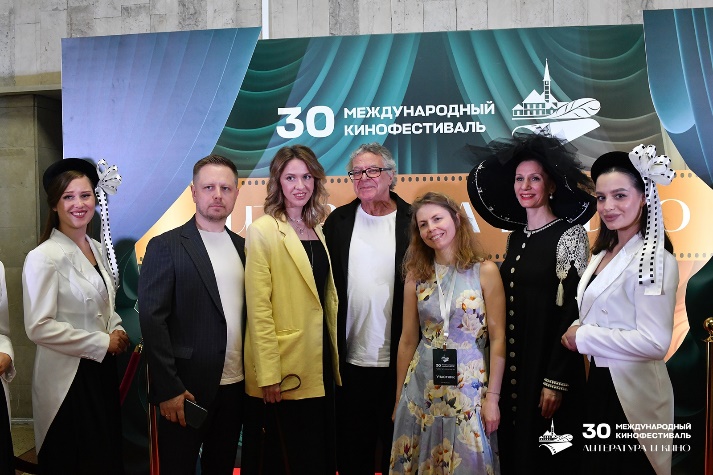 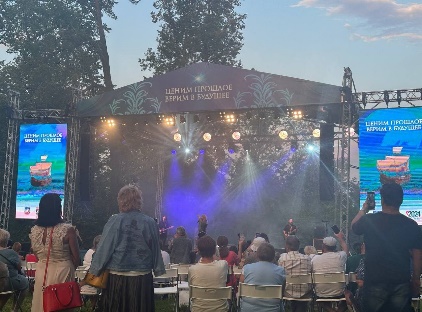 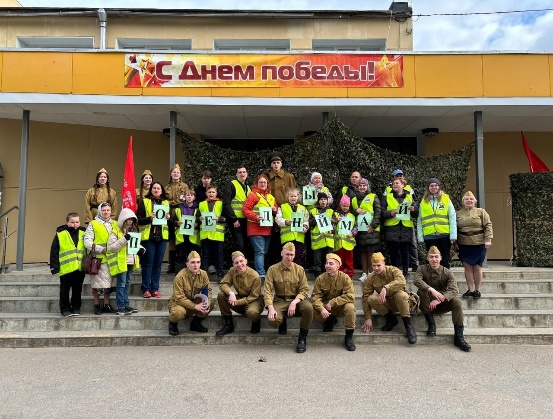 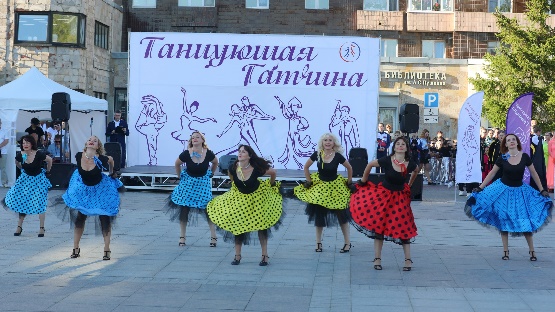 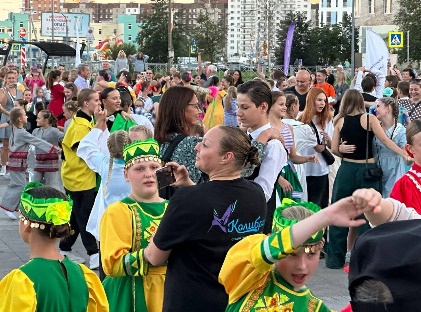 На создание условий для обеспечения качественным жильем граждан направлено 43,3 млн. руб.
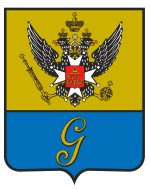 ЖИЛЬЕ ДЛЯ ГРАЖДАН
В целях предоставления социальных выплат на приобретение (строительство) жилья из бюджета города направлено 14,1 млн.руб. 
Получили и реализовали свидетельство – 3 семьи.
Приобретена двухкомнатная квартира для многодетной семьи с ребенком инвалидом на сумму – 7,9 млн. руб.
16
43,3
 млн. руб.
В рамках проведения мероприятия по расселению аварийного жилищного фонда на приобретение трех жилых помещений из бюджета направлено 15,7 млн.руб.
Снос ранее расселенных аварийных домов по адресам: 
г.Гатчина, ул. Глинки д.10 и  г.Гатчина, ул.Киевская д.96. - 1,3 млн.руб
Обеспечение мероприятий по ремонту помещений - 4,3 млн.руб.
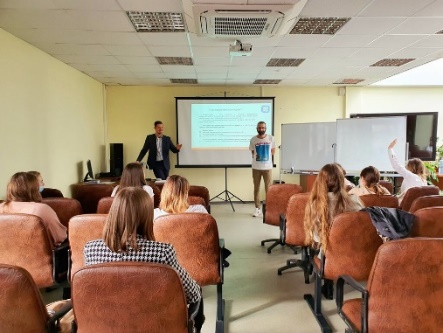 На стимулирование экономической активности» расходы за 2024 год составили 4,8 млн. руб.
ЭКОНОМИЧЕСКАЯ АКТИВНОСТЬ
2,4 млн.руб.
2,4 млн.руб.
Мероприятия в области градостроительной деятельности и архитектуры
Предоставление субсидии Фонду поддержки малого и среднего предпринимательства
На формирование комфортной городской среды на территории МО «Город Гатчина направлено – 
333,6 млн. руб.
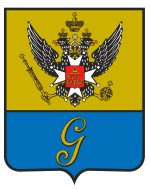 КОМФОРТНАЯ ГОРОДСКАЯ СРЕДА
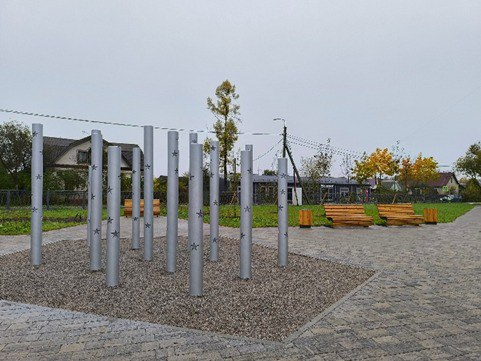 За 2024 год благоустроенно: 2 общественные территории
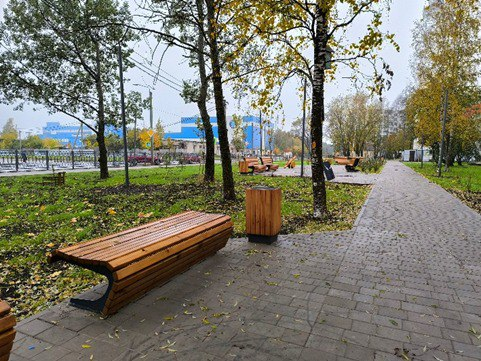 В мкр. Мариенбург создано современное общественное пространство для всех жителей Гатчины, где можно будет отдохнуть, провести время с детьми. На территории установлена детская игровая площадка,  места для отдыха, большое разнообразие малых архитектурных форм, высажены деревья, а также организовано освещение территории и установлены камеры видеонаблюдения в рамках системы "Безопасный город".
«Мариенбург» 
S – 17 тыс. м2
17
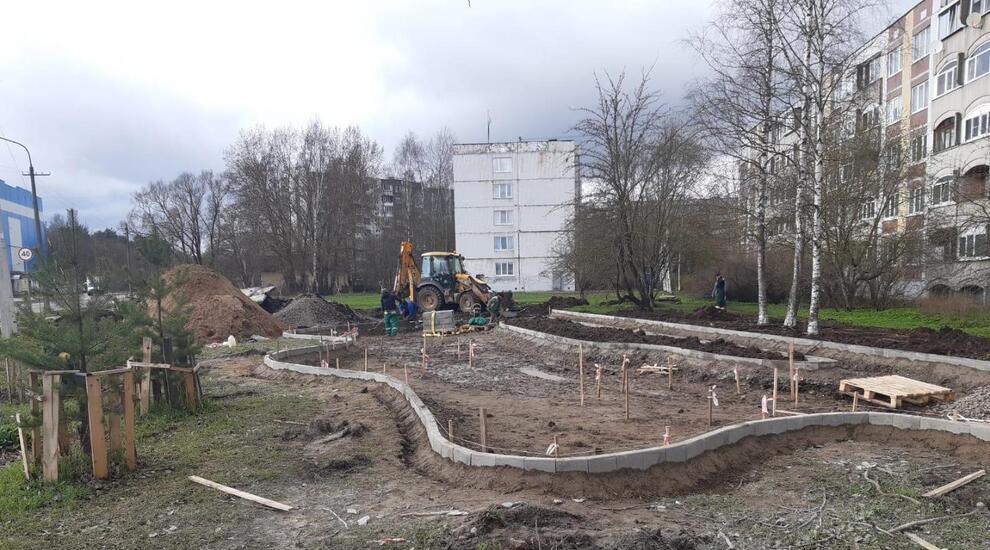 47,6 млн. руб.
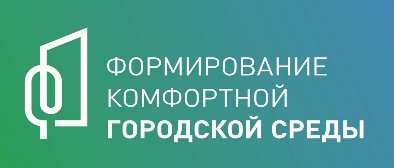 Хотя территория является объектом культурного наследия, результат впечатляет. Все элементы сквера воспроизводят контуры объекта культурного наследия федерального значения «Ансамбль госпитального городка» XVIII–XIX веков. Прогуливаясь по новым тропинкам общественного пространства, жители и гости Гатчины могут представить, как это место выглядело столетиями ранее.
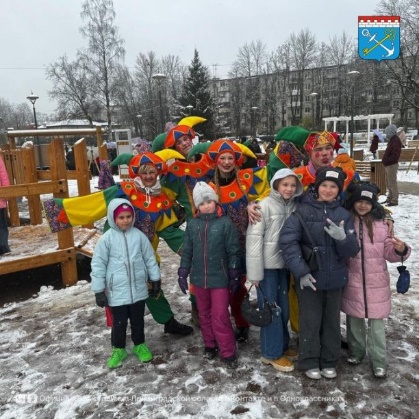 Сквер «ЮНОСТЬ»
«Ансамбль госпитального городка» 
S – 15 тыс. м2
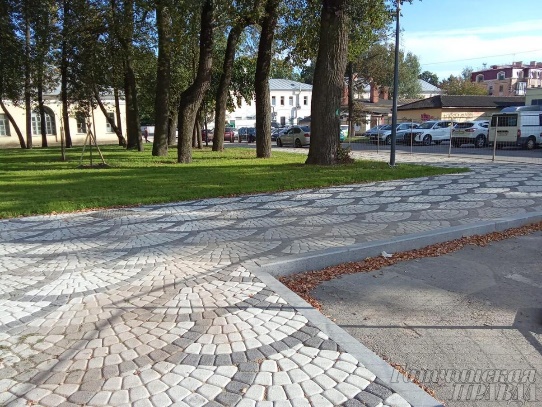 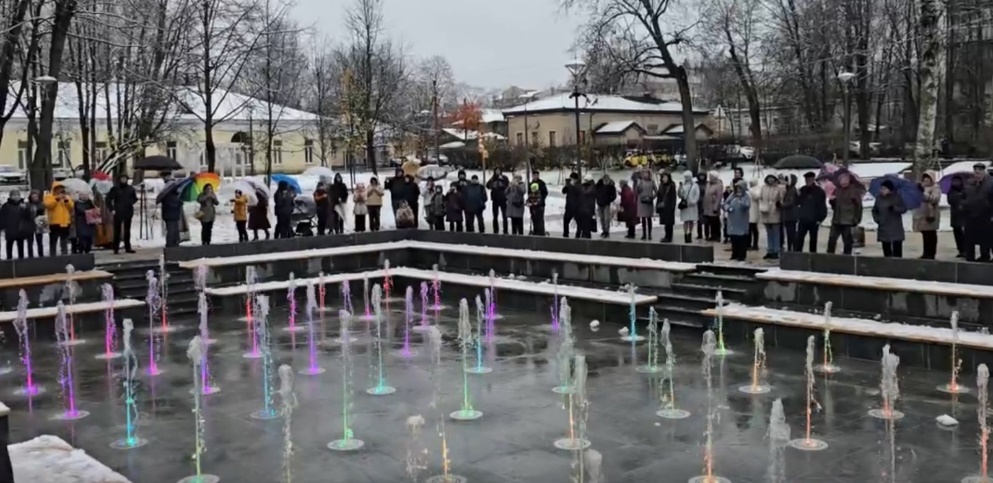 266,9 млн. руб.
СПАСИБО ЗА ВНИМАНИЕ
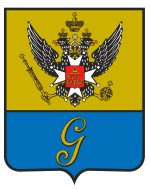 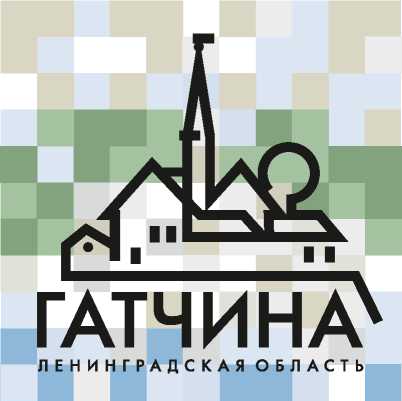 Отчет об исполнении бюджета на 2024 год подготовлен коллективом Комитета Финансов Гатчинского муниципального округа Ленинградской области*
 под руководством председателя Комитета финансов Л.И. Ореховой
18
Официальный сайт Администрации Гатчинского муниципального округа – http://gmolo.ru/
Официальный сайт Комитета финансов Гатчинского муниципального округа - http://gmolo.ru/activity/finance/
Официальная страница Комитета финансов Гатчинского муниципального округа вКонтакте - https://vk.com/public217466659
По всем интересующим Вас вопросам, связанным с бюджетом по вопросам взаимодействия в сфере открытости и прозрачности бюджетных данных, а также для отзывов и предложений Вы можете обратиться в 
Комитет финансов Гатчинского муниципального округа по телефону: 8 (81371) 21-348
КОМИТЕТ ФИНАНСОВ ГАТЧИНСКОГО МУНИЦИПАЛЬНОГО ОКРУГА
Адрес: 188300, Ленинградская область, г. Гатчина, ул. К. Маркса, д.44 
Телефон: (81371) 21-348
Факс: (81371) 21-348, 98-658
E-mail: kf.gatchina@yandex.ru
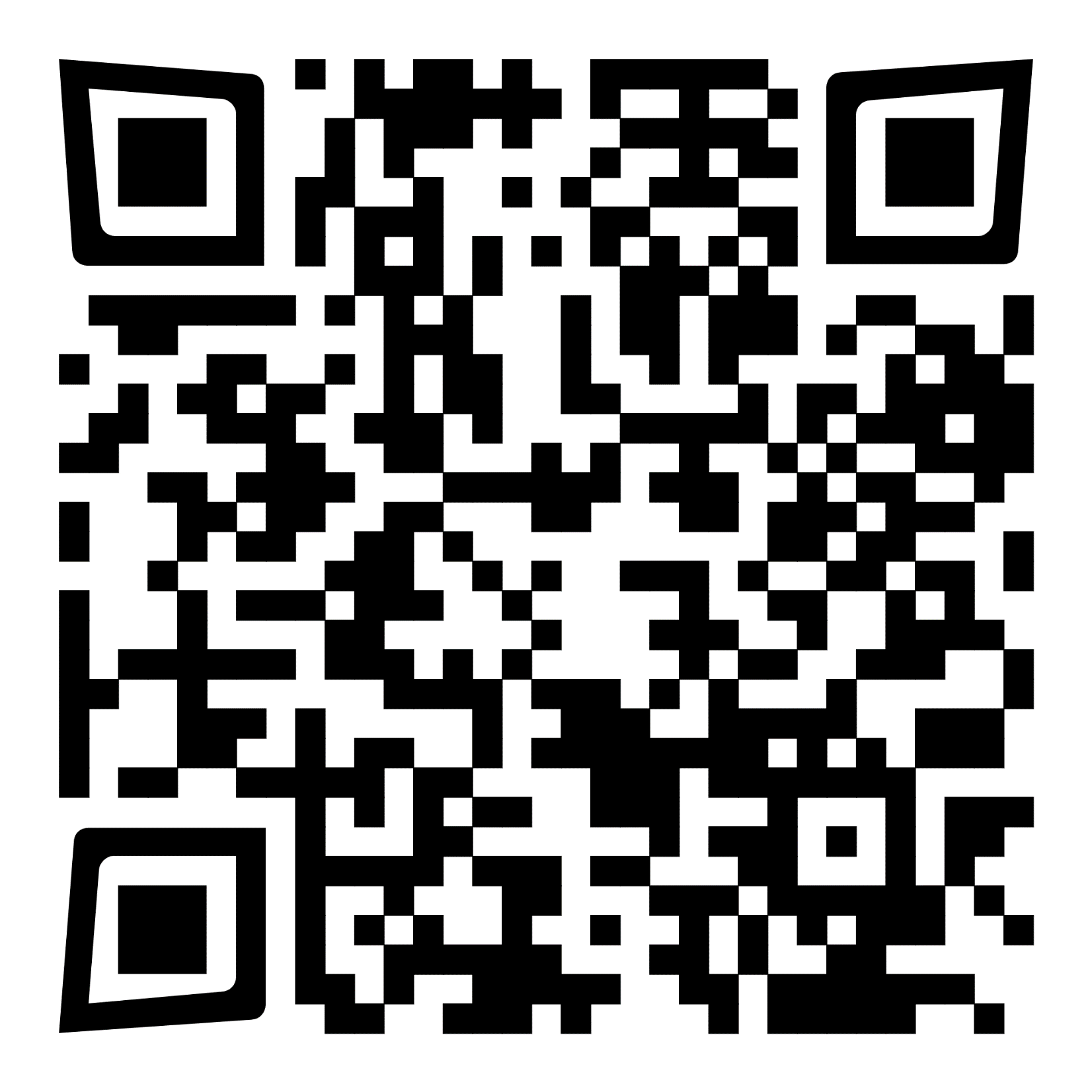 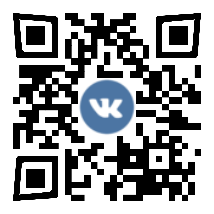 *В слайдах использована информация с сайта «Гатчинская правда»: https://gtn-pravda.ru.